Place Based Giving Scheme network meeting 19th September 2024
londonfunders.org.uk
SEPTEMBER 2024
Agenda
‹#›
9.30am: open and welcome 
9.50am: sub group updates 
10.20am: training plan 
10.30am: break 
10.45am: influencing and advocacy 
11.35am: buddy scheme planning 
11.45am: evaluation, photo time and AOB! 
12 noon – 1pm: networking lunch
Document title
Check in
‹#›
In trios share something you want to celebrate from your work since you last met, and a challenge you are grappling with at the moment.
Document title
Vetted supplier list
‹#›
We have set up an open source Google doc which you can use to add in suppliers you have worked with who you would recommend for other place based giving schemes. 

We will share the link via email after today, and will keep the doc open on Julia’s laptop during the break and lunch in case you want to add into it then.
Document title
London’s Giving network meeting
‹#›
Partnerships & Fundraising subgroup
Equity & Justice subgroup
Start Up 
pop in
Communications & Impact subgroup
Learning programme
Connecting, Sharing and Learning
Purpose
‹#›
Key purpose
A strategic learning and sharing forum for place based giving schemes across London and beyond.

What we’ll do
Connect and share expertise, learning and developments across the network (including updates from the subgroups)
Share key developments within the wider place based funding sector providing opportunities to connect with others in the space, including funders 
Discuss how we address common challenges across the PBG network
Shape, contribute to, and be an active part of the wider PBG movement

When the network meets
The network will be externally facilitated, meet quarterly, and in person.
London’s Giving network meeting
Connecting, Sharing and Learning
Key purpose
To collaborate on joint bids and engage with key funding sectors

What we’ll do
Coordinate and convene a small working group of giving schemes to develop a joint funding pitch/campaign.
Create insights, resources, and processes that can be used by all giving schemes to strengthen their funding practices.
Draw in external insights and best practice from other areas we can learn from.
Share experiences and learning on different income streams, e.g. legacies, trusts & foundations, corporates.

When the subgroup meets
The group will be split into two task and finish groups, meeting for an hour every 3-4 weeks.
Purpose
‹#›
Partnerships & Fundraising subgroup
Connecting, Sharing and Learning
Purpose
Key purpose
To develop and strengthen our communications and impact, and collaborate on a joint comms campaign

What we’ll do
Coordinate and convene a small working group of giving schemes to work on the following key priorities:
Priority one - To develop the ‘North Star’ for PBG, refine and simplify our key messages and shared values, and create audience specific messages
Priority 2 - To develop a collective theory of change (tbc); establish common impact metrics; and explore ways to express our impact
Priority 3 – to develop a joint communications campaign

When the subgroup meets
The group will meet every 3 weeks for 1.5 hours.
‹#›
Communications & Impact subgroup
Connecting, Sharing and Learning
Key purpose
To embed equity and justice into the place based giving movement.

What we’ll do
Coordinate and convene a small decision-making group that will agree key actions to be developed outside the group. Examples include:

Growing participatory approaches
Evidencing approaches of community-led decisions and community involvement
Technical support to implement participatory approaches
Exploring different approaches to equity and justice and learning new approaches
Embedding approaches to equity and justice, tailored to the PBG network

When the subgroup meets
The group will meet for 30 mins every 6 weeks
Purpose
‹#›
Equity & Justice subgroup
Connecting, Sharing and Learning
Key purpose
For new and developing schemes to come together in a safe space to share experiences and information for peer learning and support. 

What we’ll do
The group is open to anyone setting up or running a PBG. They can raise any issue they wish to discuss and explore.. Established schemes will be invited to share their experiences with the group. Currently, the key themes that have been identified are:

Governance – making trustee boards useful / building board diversity
Giving campaign - with limited impact data
Staff – exploring key roles and responsibilities for a start up giving scheme

When the subgroup meets
10am-11am on the first Wednesday of every month from 6 Nov 2024
Purpose
‹#›
Start Up 
pop in
Connecting, Sharing and Learning
Key purpose
Bitesize learning and training on key themes that matter to the place based giving network, to develop and strengthen their practice

What we’ll do
Deliver 2-3 theme-based bitesize learning sessions every month through a programme of learning. Learning themes will be identified 6 months in advance.
Offer deep dive sessions for peer learning delivered by PBGS.
Offer upskilling sessions delivered by external providers.
Ensure training is tailored to the needs of the PBG network

When the learning takes place
Bitesize learning sessions will be delivered online and in person at different times of the day (e.g. breakfast sessions, core work hours, evening sessions)
Purpose
‹#›
Learning Programme
Connecting, Sharing and Learning
Place Based Giving Learning ProgrammeOctober 24 – March 25
londonfunders.org.uk
SEPTEMBER 2024
Context
‹#›
Income Diversification
Organisational Resilience
Governance
Our approach
In June, one of our interns Tobi, who was part of the 10, 000 Black interns programme, undertook a training audit of all previous London’s Giving training and London Funders Festival of Learning events. This was mapped on to the broad themes from the thematic analysis. 
The broad themes were:
Impact
Comms
Learning Programme
Movement 
Building
Community-Led
[Speaker Notes: Governance]
Key themes for learning
‹#›
Funding and income diversification – including Corporate Engagement/Businesses, Individual Giving, High Net Worth Individuals and Legacies,  unlocking statutory funding and Social Investment, securing core costs.
Communications – A collective and distinct identity, Unique Selling Points (USP’s), Brand, Articulating what we do (audience specific key messages) and Why We Exist, Telling your story, raising your profile.
Impact – Articulating the difference we are making, evidencing community-led impact,  monitoring and evaluation,  participatory metrics.
Movement Building - New ways of thinking and doing, Systems Change, Collaboration, Community-led movement, Transformational practice.
Community-led- Participatory grant making, community development, coproduction, community involvement, to be the voice of community, community-led decision making.
Governance - Governance support and understanding different governance models.
Organisational resilience - Leadership and management, prioritisation, resource allocation.
Learning Programme
Previous London's Giving learning
‹#›
Introduction to data
Equity and Place
City Bridge Foundation
Economic case for PGM
Learning Programme
Pro bono economics did a session exploring the economic case for PGM and benefits of collaborating on building the evidence base
360 Giving and Superhighways did  session about using data to shape services and influence change
UKCF shared what they've learnt from embedding EDI into their grant making
A conversation with CBF about the strategic development fund and working together
Previous London's Giving learning
‹#›
Line management training delivered by Koreo
Storytelling for impact
Business case for SME
Facilitation skills training
Learning Programme
A deep dive into communications for impact
Heart of the City delivered a session on working with the SME sector and building collaboration that lasts
Place based giving networking day facilitated by Islington Giving
Previous London Funders Festival of learning
‹#›
Process
Place
Equity
Collaboration
Reconsidering risk
A polarity management framework
Balancing trust, evidence and equity
Intersectionality in funding
A relational approach to funding
Barriers to a more equitable funding ecosystem
Unlocking the power of place
The power of partnerships and place
Unlocking the power of place
Building healthy communities
Approaches to partnership working
Previous London Funders Festival of learning
‹#›
Evaluation
Participation
Community
Systemic Change
Reconsidering risk
A polarity management framework
How to build evidence
Intersectionality in funding
A relational approach to funding
Barriers to a more equitable funding ecosystem
Embedding participation in grantmaking
Levelling the playing field for participation
Building a participatory infrastructure
Funding systemic change 
Lessons from funding infrastructure and systems change long term
Learning programme
‹#›
This is the suggested learning programme over the next 6 months. The learning programme will be delivered through a variety of online and in person sessions at different times of the day (e.g. breakfast session, core work hours, evening session). It will be open to any staff or volunteer (including trustees) currently working/volunteering in the place based giving network.
Learning sessions will be scheduled between twice a month -monthly, with a focus on bite size training, no longer than half a day, unless requested. Learning will be a range of deep dive sessions for peer learning, delivered by place based giving schemes, and upskilling sessions delivered by external providers.
Given the broader funding landscape and the current challenges of securing funding, we will prioritise ‘Funding and income diversification’ in the learning programme.
The learning programme will be reviewed after 6 months, to track engagement and analyse feedback on the quality of the content and delivery. This will inform the design and shape of the learning programme in Year 2.
Learning Programme
Learning programme
‹#›
Learning Programme
Learning programme
‹#›
Learning Programme
What are your thoughts?
Have we prioritised the right topics?
What do you think is missing?
Does the combination of peer learning led by PBG schemes and external training, work?
Place Based Giving
Influencing and Advocacy
londonfunders.org.uk
SEPTEMBER 2024
Influencing and Advocacy
‹#›
Promoting the network
We act as ambassadors and advocates for Place Based Givings, promoting their work to our wider network and taking opportunities to connect them to potential partners and supporters.
Engaging with Funders
We act as a point of contact between funders and the PBGS network on collective matters of interest, such as the City Bridge Trust and the National Community Lottery Fund.
Influencing and Advocacy
‹#›
Legacy building
London Funders' ambition is for a sustainable movement of PBGS across the capital. Through London’s Giving and its wider work on place based funding, London Funders is working towards securing a sustainable legacy with the mechanisms in place to support place based giving in London and beyond into the future. We will do this through:
Making a compelling case for PBGS in the wider funding and civil society policy agenda
Increasing the profile of PBGS with potential partners and funders
Linking PBGS into wider movements that can support its growth and sustainability 
Lead and facilitate a culture change in local areas and cold spots to enable growth of Giving movement.
Influencing and Advocacy
Conversations with National Lottery Community Fund
‹#›
Context
Conversations with Helen Bushell, Senior Head of Funding for London & South East and Elizabeth Myers, Head of England Portfolio Review.
TNLCF are revising their strategic priorities, which they’re due to publish this Autumn and are considering their role in the place ecology
Key areas of interest
Devolving power and community led - They’re interested in devolving power into the hands of communities, as well as community building, community cohesion, building community solidarity and growth, communities impacting change and place based development. They are particularly interested in how we go deeper in communities and build civic strength.
Impact - They’re keen to understand how we can capture the wider impact of place based giving, and particularly interested in our journey of developing participatory metrics (e.g. community storytelling, whispers of change, most significant change). However, they’re also keen to see a deeper impact assessment of this work and we are exploring joined up work through a knowledge exchange.
Influencing and Advocacy
Conversations with National Lottery Community Fund
‹#›
Key areas of interest
Peer-to-peer learning – They were particularly interested in the power of peer-to-peer support and how London’s Giving has convened a network of giving schemes that are collaborating, rather than competing.
Exciting approaches to giving in place – They’re interested in pockets of exciting giving in place, particularly where giving schemes have created agency and equity in a place.
Top line priorities
Prevention for Children and Young People – this remains a priority
Participatory approaches across England – They understand the richness of this and wish to continue to support and strengthen participatory work. They’re looking at developing their own participatory strategies.
Strategic partnership building – They’re interested in supporting strategic partnership building and collaborations in place at a national, regional and strategic level and particularly in new ways of doing this.
Regional models
Influencing and Advocacy
Opportunities
A collaborative pitch from all place based giving schemes
Presenting the impact of PBG to the TNLCF London team
Exploring a Knowledge Exchange
Conversations with City Bridge Foundation
‹#›
Context
Conversations with Sam Grimmett-Batt, Funding Director and Maria Hughes, Funding Manager.
CBF are revising their strategy which they will be launching in Autumn 2025. Whilst we don’t have any definitive information on what might be in their new strategy, they have nodded and responded positively to some key areas of interest. 
They may only have a handful of broad cross-cutting and intersectional themes.
Overarching vision may include
Systems Change lens
Participatory grant making.
Equity & Justice
Partnerships and Collaboration
Influencing and Advocacy
Conversations with the GLA
‹#›
The programme finishes in September/October and they are running a full day conference on 30 October to celebrate the programme and showcase their learning as a funder.
Key questions they’re exploring:
How we collaborate together, particularly when you realise the challenges are greater when you get into the space
Asset based models – looking at what we have rather than what we don’t have/why we can’t do something (e.g. deficit based model)
Context
Conversations with Shipra Ogra, Senior Policy Officer and Ayesha Hameed, Principal Community Engagement Officer.
GLA have been running their Civil Society Roots programme for the last 2 years. It is a place based funding programme, and needs analysis based. They co-designed the funding programme for infrastructure organisations that are equity led. It is operating in 10 London boroughs. There are a mix of BAME groups, LGBTQ+ groups, deaf and disabled led, young people and VAWG
Influencing and Advocacy
Participatory approaches
‹#›
Action: Embedding participatory practices across the network is key through the PGM working group; and publicising participatory practices - maybe through a spectrum of participation that highlights the different ways each of the giving schemes have approached this – to make it more visible. 
Possible key message: PBGS are well placed to lead on participatory giving to reach underserved communities, strengthen and rebuild local places, and change the system from the community up. They can de-risk this for funders
Detail: Participation is up-front community buy-in. It validates programmes, projects, and interventions and makes them more widely and well received. This is one element of de-risking as well as the financial element where funders know they have someone else who has put their money behind an idea).
Influencing and Advocacy
[Speaker Notes: Participatory approaches to inform the Lottery’s participatory strategy]
Collaboration rather than competition
‹#›
Action: Write a report or case study on ‘Collaboration over Competition’ highlighting the ways in which London’s Giving work together - providing peer support, openly sharing learning and resources, working on joint campaigns/initiatives – and showcasing case studies. Demonstrate how collaborative working has strengthened London’s Giving, and how an infrastructure support body (London Funders/Resource Hub) has enabled that collaboration to strengthen social cohesion.
Possible key message: The importance of infrastructure support organisations to enable and support collaboration over competition. The importance of collaborative approaches in reducing competition.
Detail:  When funding bodies model collaboration, we're better able to build collaborative infrastructure in our communities. By investing in place-based infrastructure, they're more likely to experience two things: 1) support collaborative work in their respective places thus increasing locally-harvested solutions lessening the need for external funding; and 2) see collaborative, multi-organisation funding applications rather than individual applications thus lessening the overall number of applications.
Influencing and Advocacy
Creating a thriving local infrastructure
‹#›
Action: Continue to support giving schemes to set up and sustain in cold spot areas. Case Study on giving schemes in cold spot areas, to showcase what it takes – publicise their journey to inspire others and help funders understand what resources are required to replicate this in other areas. 
e.g. B&D Giving. When Ian Parkes, chair of the East London Business Alliance who was collaborating with Islington Giving, first started drumming up support to develop BD Giving, he was told many times 'this is never going to work here.“
Possible key message: With the right funding, resources, support, people and will – it is possible to create a thriving local infrastructure, to put decision making into the hands of local people and go deeper into communities to build civic strength and create social cohesion.
Influencing and Advocacy
Exploring partnership approaches
‹#›
Action: Continue to collect stories about partnership work across the giving network and publicise these – the next impact report will be key to showcase this. Convene opportunities for giving schemes to connect and partner on joint initiatives and publicise these.
Possible key message: PBG is a partnership initiative at its heart – a new way of working that is better able to remove barriers and create opportunities for local people and places.
Influencing and Advocacy
Metrics to capture the impact of different approaches
‹#›
Action: Continue to develop participatory metrics to capture the impact of participatory giving across PBGS balanced with traditional numerical/financial metrics.
Possible key message: You need to capture different metrics to truly understand the transformative impact of PBG on local communities and do justice to the difference they are making.
Details: Metrica to capture that would appeal to the lottery and trusts and foundations
The number of organisation who received their first grant funding from PBGS who have then gone on to receive much larger funding or funding from much larger funders; 
The number of organisations outside London’s Giving who have been influenced by PBGS work (either directly quoting them, publishing their data in reports, hiring them as consultants, partnering on projects
The number of local people who have participated in decision-making about grants who have gone on to sit on Boards of Trustees, started their own projects/charities businesses, secured better jobs or pay increases as a result of their participation, or have applied their learning from grant-making to solve a personal, professional, or community problem.
Influencing and Advocacy
Building a better London
London Funders is the only cross-sector membership network for funders and investors in London’s civil society.
020 7255 4488
Info@londonfunders.org.uk
londonfunders.org.uk
Place Based Giving buddy scheme
Camden
Harrow
Manchester
Brent
Merton
Sutton
Islington
Redbridge
Waltham Forest
Barking & Dagenham
Merton
Sutton
Islington
Kingston
Richmond
Kensington & Chelsea
Bedford
Southwark
Kristina one-to-one support:

Havering, Battersea, Barnet, Bexley
Lewisham
Greenwich
East End CF
HaringeyHackney
Hammersmith & Fulham
Evaluation
‹#›
Take a moment to fill in the evaluation form from today’s session
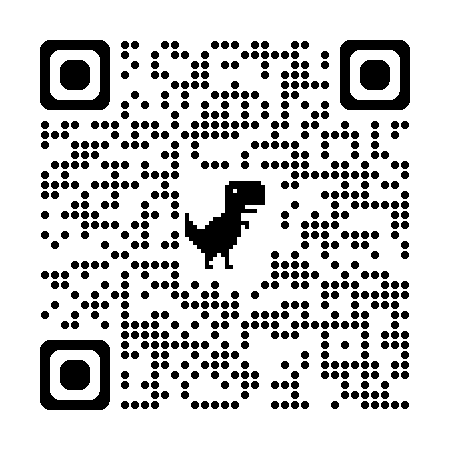 Document title